Hiphop Cross Over
Hergebruik
Postmodern
Is de wereld die je ziet door de media de echte wereld?
Vernieuwen van kunst bijna niet meer mogelijk, alles is gedaan/idealen zijn bereikt
Deze gedachte: nieuw begin
Kunst bevrijd van dwang om origineel te zijn, spelen met verschillende stijlen
Kunst mengt met massacultuur (high and low culture)
Kunstenaars gebruiken oude stijlen en herhalen stromingen
Postmodern
Hergebruiken
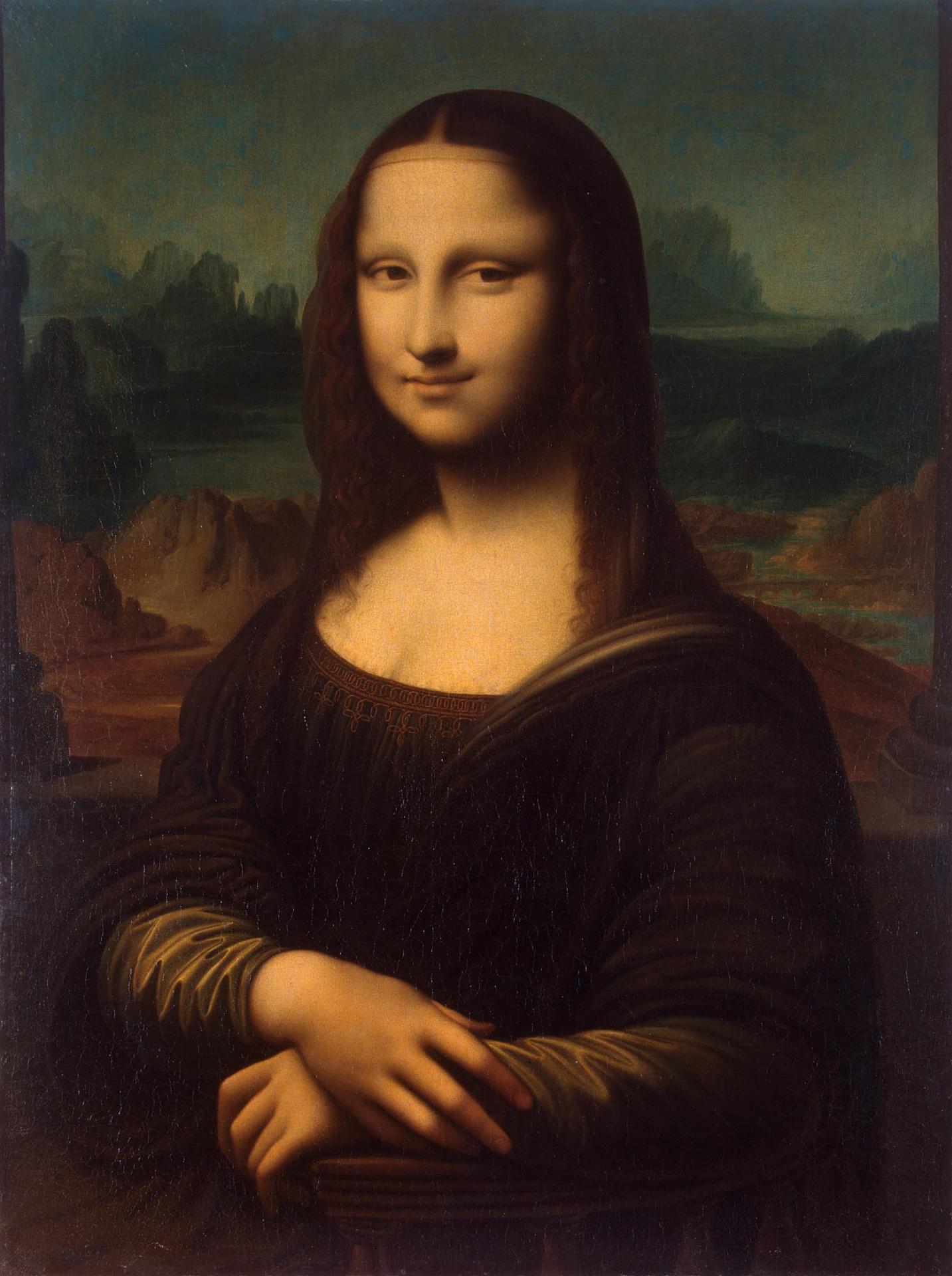 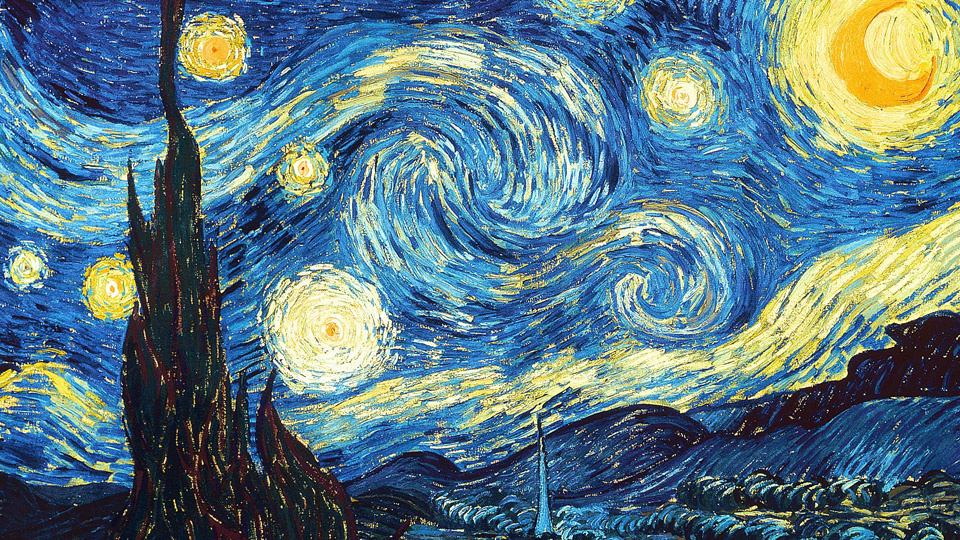 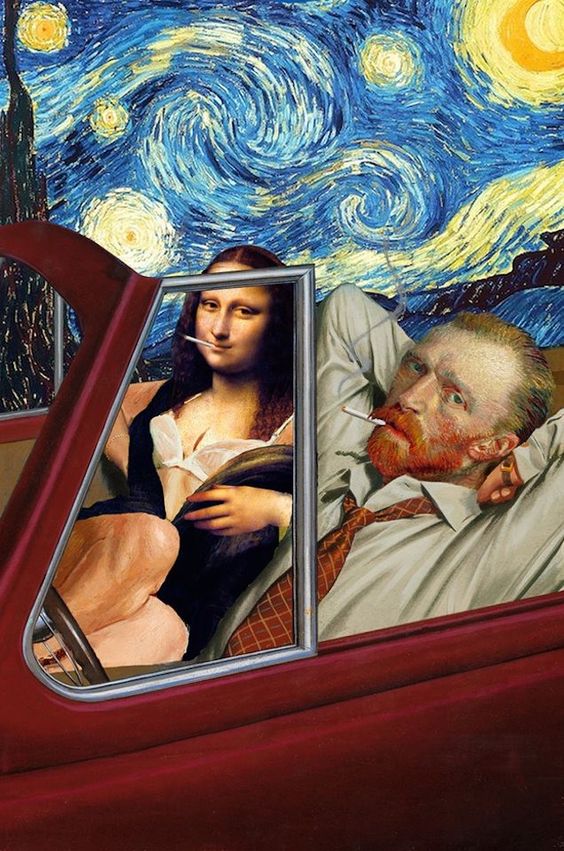 Straatcultuur jaren 80
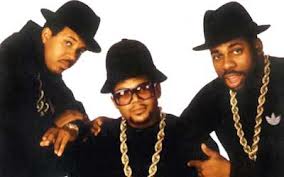 Hiphop ontstaat op de straat 
-  Spreekbuis zwarte jongeren
Uitdagen: battle
Way of life (eigen kleding – eigen dans Breakdance – blockparties – MC Master of Ceremony)
Hiphop
Rap
https://www.youtube.com/watch?v=jA8PzgaPXGo

Samples
http://www.youtube.com/watch?v=Zx1_6F-nCaw

Scratchen
http://www.youtube.com/watch?gl=NL&hl=nl&v=0DLED7krHwU

Breakdance
Geen instrumenten
Platenspeler

Beatbox


http://www.youtube.com/watch?v=0abzD7hBTRk
Samples
Hergebruik van oude nummers

Origineel 1976:
https://www.youtube.com/watch?v=_H3Sv2zad6s

Nieuwe versie Coolio 1995: 

http://www.youtube.com/watch?v=YFK6H_CcuX8
Battle
http://www.youtube.com/watch?v=TLGWQfK-6DY

Uitdagen in dans – battle


Oorsprong Breakdance: Capoeira

http://www.youtube.com/watch?v=Z8xxgFpK-NM
Reclame
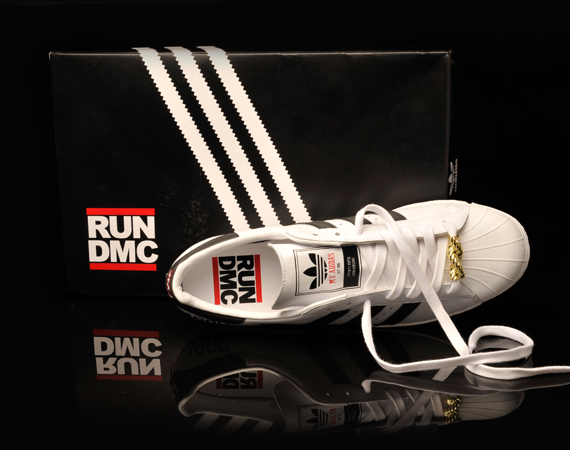 Adidas sluit contract met Run DMC

http://www.youtube.com/watch?v=virlWcB_G-E

My Adidaswalk through concert doorsand roam all over coliseum floorsI stepped on stage, at Live AidAll the people gave an applause that paidAnd out of speakers I did speakI wore my sneakers but I'm not a sneakMy Adidas cuts the sand of a foreign landwith mic in hand I cold took commandmy Adidas and me both askin Pwe make a good team my Adidas and mewe get around together, rhyme foreverand we won't be mad when worn in bad weatherMy Adidas..My Adidas..My Adidas
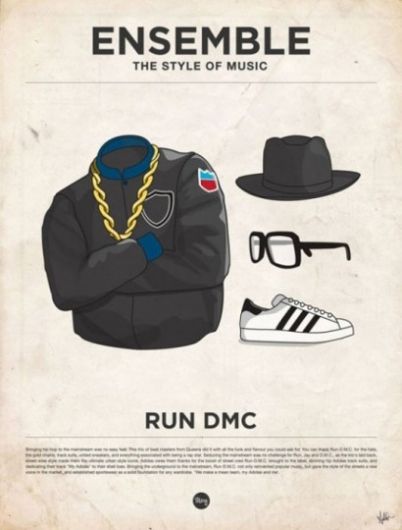 Nu
Plakken, knippen, citeren en lenen zijn post-moderne begrippen. Gereedschap van postmoderne popartiest: sampler
Dance
Synthesizer: Kraftwerk
Jaren ’90: House (feestmuziek, love and peace)
Muziek gemaakt met computers/synthesizers (mix bstaande muziek met synthesizer/drumcomputerbeats)
Stijlen: Techno, ambient, gabber, mellow
Dans: houseparty’s, grootschalige dansfeesten
Houseparty:  Combinatie van lichteffecten, muziek, videowalls, decors, acts etc.
DJ is hoofdrolspeler: sterrenstatus

http://www.youtube.com/watch?v=Ce56_Wc5B_4
CrossOver
Mixen van verschillende stijlen
(voorbeeld: rap en hardrock)

http://www.youtube.com/watch?v=4B_UYYPb-Gk

Mixen verschillende stijlen culturen
Etnische cross over

http://nl.youtube.com/watch?v=dbcrYwR0tg4